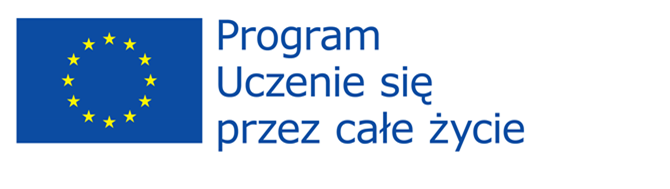 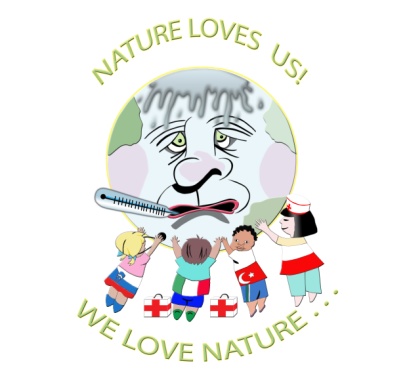 ZAGROŻONE  ZWIERZĘTA       I OCHRONA ZWIERZĄT
Realizacja projektu Comenius
„We love nature – nature loves us”
w Szkole Podstawowej w Krzywdzie
Lider tematu: Marzanna Kędra
W ramach realizacji programu Comenius „We love nature – nature loves us”  uczniowie kl.IIa wykonywali szereg działań. Prace podejmowane były podczas zajęć lekcyjnych, jak również na kole Klubu Naszej Ziemi. Sporządzali notatki, wykonywali prace plastyczne na konkurs ogłoszony przez Nadleśnictwo Łuków   pt. „Leśnik gospodarzem lasu”.  Oto niektóre z nich:
Kinga i Karolina z własnymi pracami.
Prace kl.IIb
W naszej szkole 23.09.2013r. odbyło się spotkanie ornitologiczne – „Ptasim okiem”. Na spotkanie przybyli  uczniowie ze szkół podstawowych naszej gminy oraz z Ośrodka Szkolno-Wychowawczego w Baczkowie wraz z opiekunami. Swoją obecnością zaszczycił nas Wójt Gminy Krzywda Jerzy Kędra oraz Przewodniczący Rady Gminy Wojciech Czerniec. 
        Przedstawiciel Nadleśnictwa Łuków wygłosił prelekcję na temat: „ Ptaki Łukowa i okolic”. Grupa Ekologiczna –ornitolog Pan Ireneusz Kaługa wyświetlił filmy : „ Krym-kraina marzeń” oraz „Rytmy natury w Dolinie Baryczy”.    
        Następnie wszyscy obecni pojechali nad stawy do Radoryża Smolanego celem obserwacji ptaków na stawach.
       Na zakończenie odbył się konkurs oraz podsumowanie warsztatów przy poczęstunku. Wszyscy uczniowie otrzymali nagrody.
Październik to „Miesiąc ochrony zwierząt”. Dlatego w szkole odbyła się prelekcja o niektórych zwierzętach chronionych i celu ich ochronie, którą wygłosił Pan leśniczy Jacek Mazur.
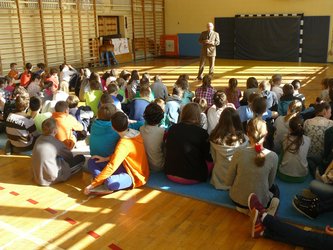 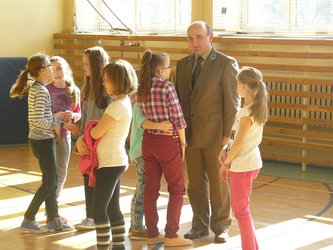 Uczniowie klasy IIa  przyłączyli się do udziału  w programie edukacji przyrodniczej „Pomóż ptakom przetrwać zimę”.
 Odbyła się pogadanka na temat ptaków, które zostają u nas na zimę oraz przylatują do nas zimą. W tym celu uczniowie wykonali i zawiesili karmniki. Systematycznie czyścili karmniki, uzupełniali pokarm, który sami przynieśli, prowadzili obserwację i spostrzeżenia zapisywali w dzienniczku obserwacji. Wykonywali prace plastyczne, robili zdjęcia.
Kl.IIa dokarmia ptaki.
Czyścimy karmnik,wsypiemy ziarenka maku.
Bo jak nie my to kto?
Karmniki są wszędzie.
Kl.Ia dokarmia ptaki.
Piękne jemiołuszki.
Wspaniała  słoninka .Dziękujemy, że o nas pamiętacie.
Kos.
Dzięcioł.
W kwietniu odbyła się wycieczka  nad stawy do Radoryża Smolanego. Udział wzięli uczniowie klasy IIa –członkowie Klubu Naszej Ziemi oraz uczniowie klasy IVb- klasa ekologiczna. Celem wycieczki była obserwacja przylotu ptaków na wiosnę. 
         Na wycieczkę zaprosiliśmy ornitologa, mieszkańca Krzywdy Pana Tomasza Grabowskiego, który podzielił się z  nami wiedzą na temat  ptaków jak również pomógł nam rozróżniać  gatunki ptaków.
Byliśmy szczęśliwi ,bo powitał nas bociek.
W drodze nad stawy.
Co to za ptak?
Niestety trzeba czekać
Rozpoznaliśmy błotniaka stawowego.
Gęś gęgawa.
Na zajęciach koła Klubu Naszej Ziemi realizowaliśmy tematykę zagrożone zwierzęta i ochrona zwierząt.
       Odbyła się pogadanka na temat zwierząt zagrożonych.
   Uczniowie wykonali prace plastyczne na temat: „Zwierzęta chronione w Polsce” oraz zrobili gazetkę ścienną.
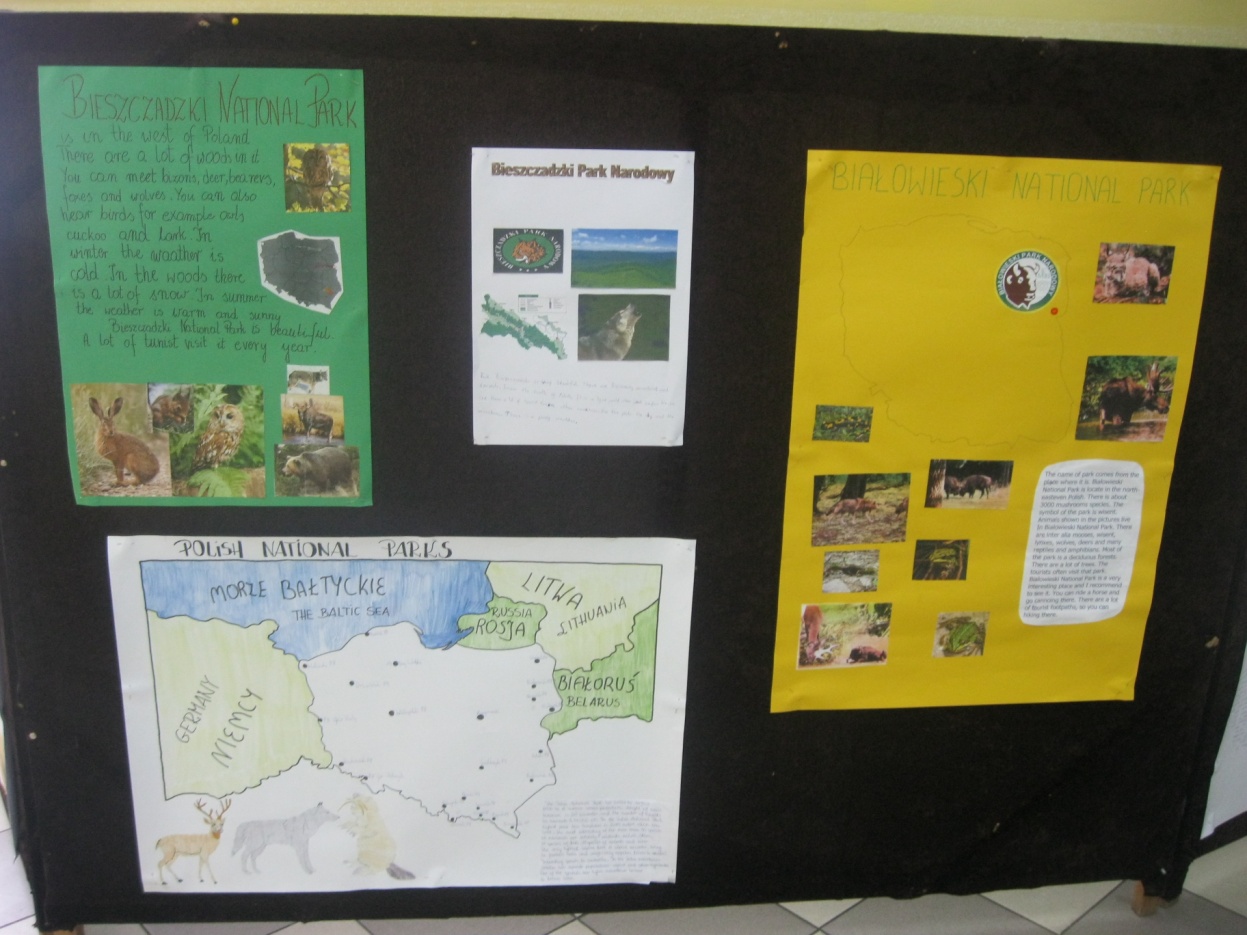 Uczniowie klas V przygotowali plakaty o parkach narodowych w Polsce w języku angielskim.
Wykonane prace zostały wyeksponowane na wystawce na korytarzu szkolnym
Uczniowie klasy Ia zrobili Czerwoną Księgę 
Zwierząt Chronionych
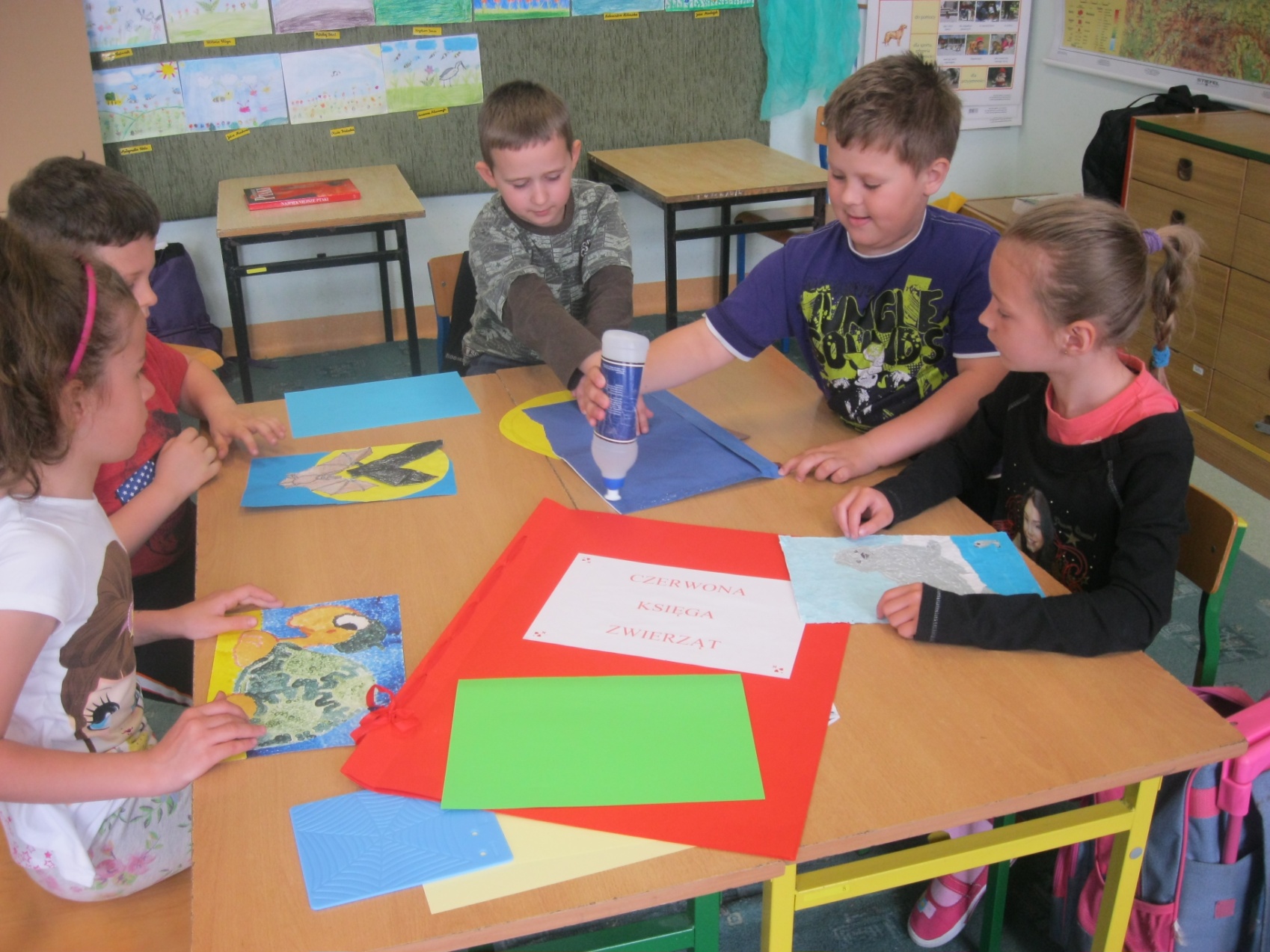 Dzieci podczas pracy
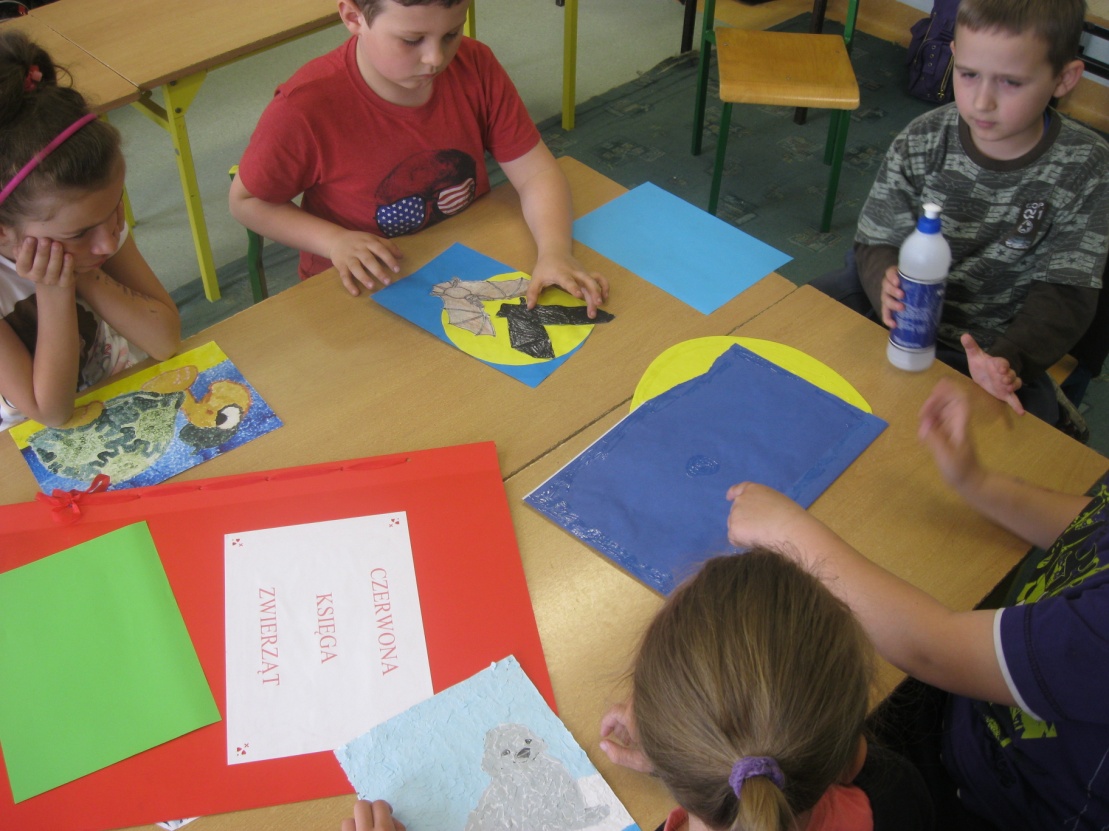 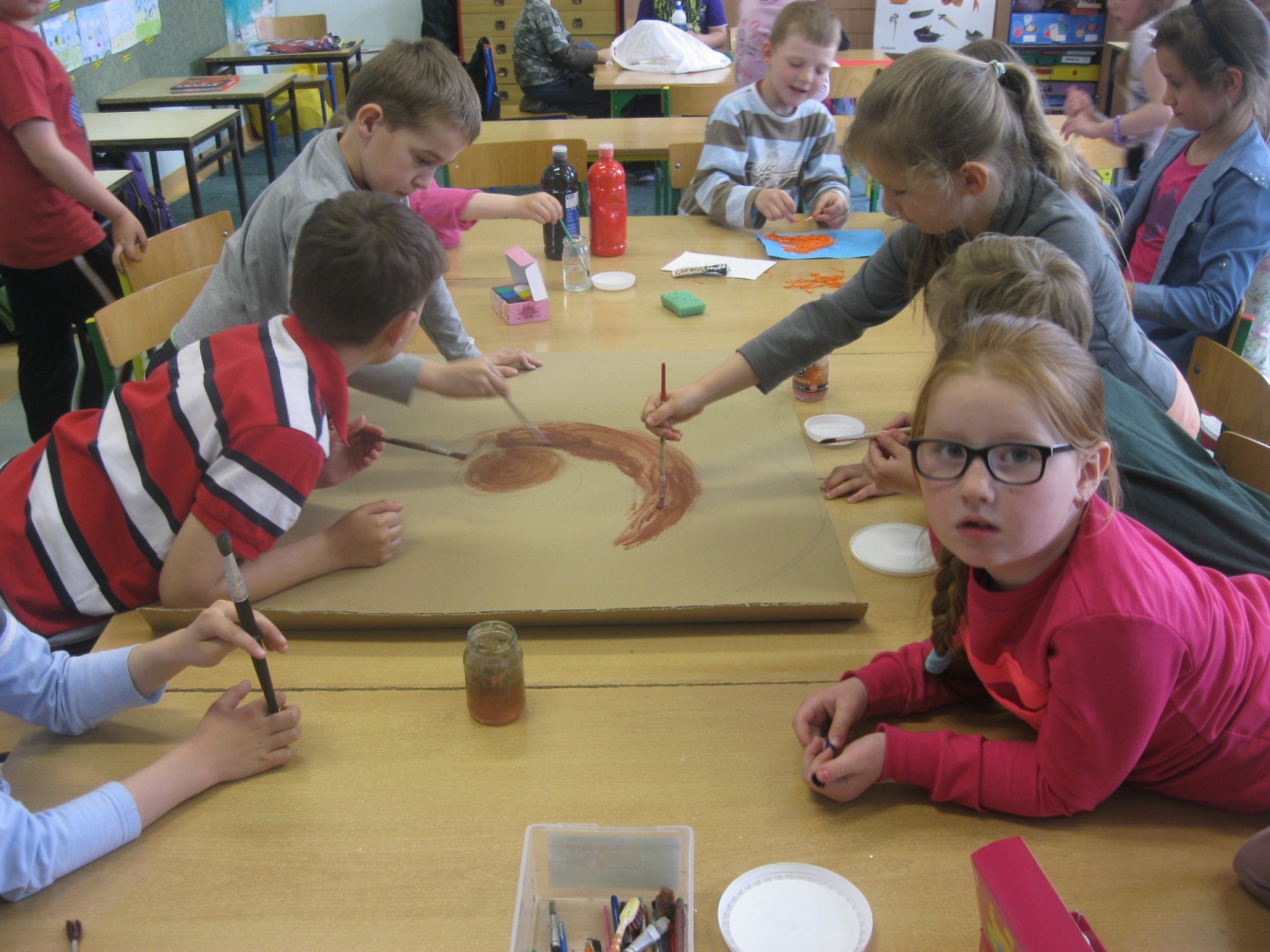 Dzieci z klasy Ia przygotowały również spotkanie „Zwierzęta chronione w poezji”, na które zaprosiły uczniów klas II.
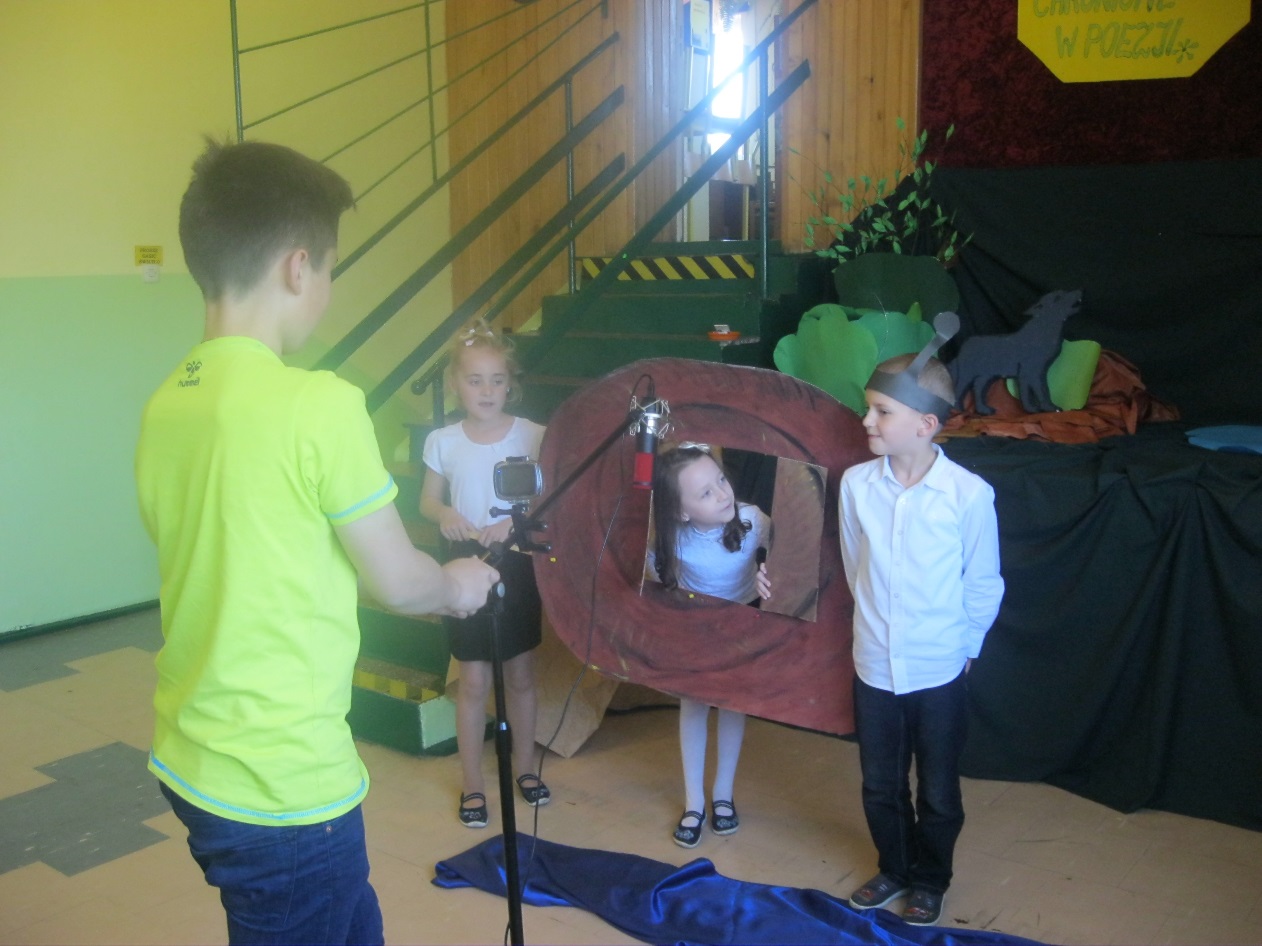 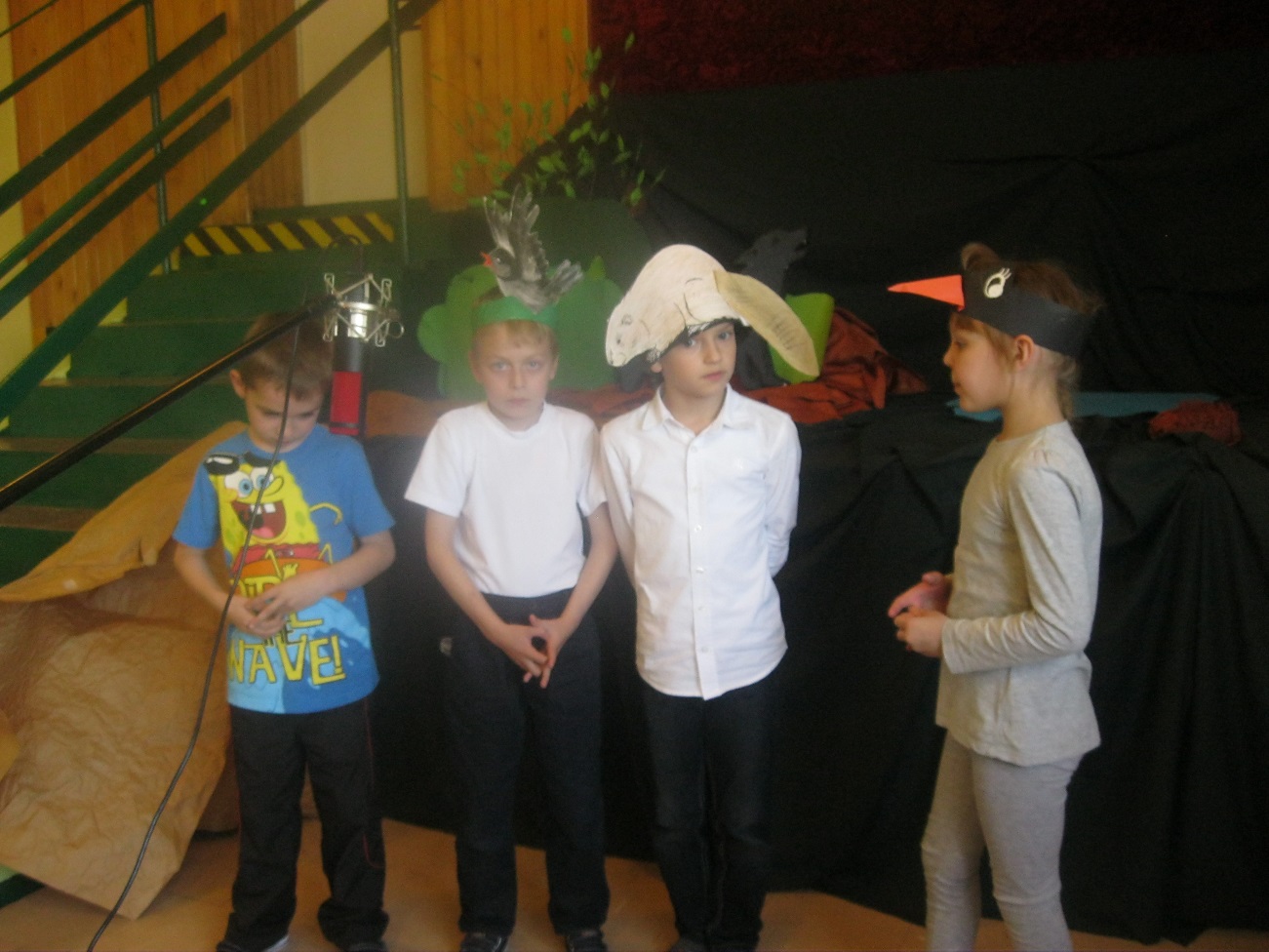 Każda z 3 grup uczniów prezentuje swoje prace w projekcie „Zwierzęta chronione” w ramach programu „Szkoły z klasą 2.0”
Wystawka zwierząt
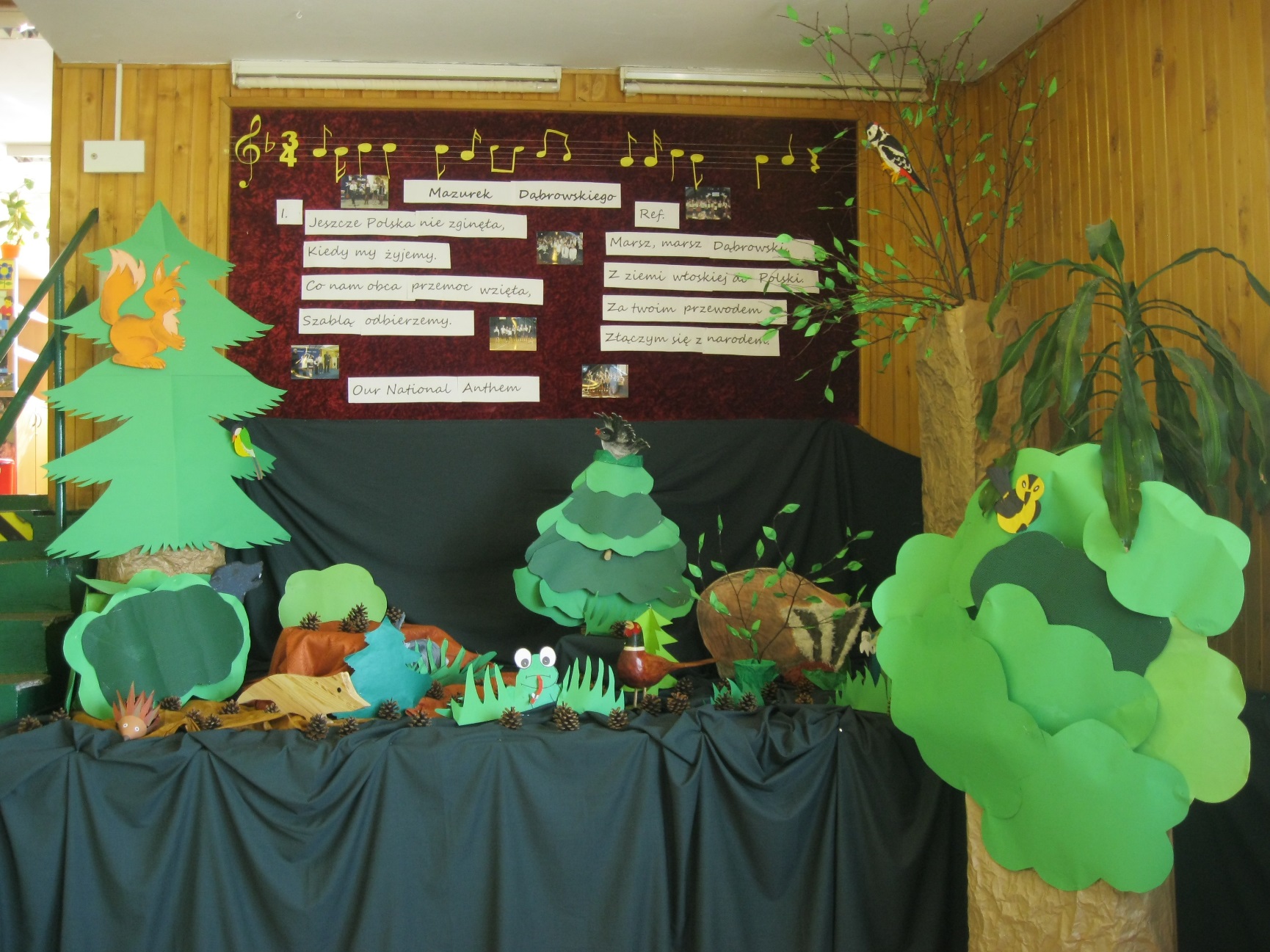 Dziękuję!
Prezentację opracowała Marzanna Kędra
This project has been funded with support from the European Commission.
This publication reflects the views only of the author, and the Commision cannot be held responsible for any use which may be of the information contained therein.